1815-1864
English Mathematician
His The Mathematical Analysis of Logic, 1848 is the first contribution to symbolic logic
In this book he introduced what is today called Boolean Logic (or Algebra)
JT: Boolean (True, False outcome)
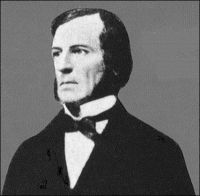 George Boole
1
Logic
Peeking into Computer Science
Mandatory: Chapter 2 – Section 2.2
Reading Assignment
3
Predicate Logic
4
By the end of this section, you will be able to:
Define a predicate
Understand universal and existential quantifiers
Use quantification to convert a predicate to a proposition
Work with quantifier equivalence rules
Objectives
5
Proposition: a declarative sentence that is either true or false, but not both.1
Example propositions
3 > 4
4 > 3
JT: True/False clear cut
1) “Peeking into Computer Science” (2nd Ed) Kawash J.
JT’s Extra: Review
6
Predicate: a proposition where the value of a variable is unknown.
Example predicate
P(X): X > 0
JT: True/False “it depends”
JT’s Extra: New Material
7
X > 3
Is not a proposition

X is taller than Y
Is not a proposition

These are predicates
P(X): X > 3
Q(X,Y): X is taller than Y
Predicate Logic
8
Predicates can be made propositions by
Substituting values for the variables
P(X): X > 3, P(4) is true, P(-1) is false
Q(X,Y): X is taller than Y, Q(Debra, Doug)
OR
Binding the variable with a quantifier
Universal Quantifier x P(x)
P(x) is true for all x in the universe of discourse
Existential Quantifier x P(x)
P(x) is true for at least one x in the universe of discourse
Quantification
9
Universe of discourse: this 203 class
P(x): x is female

x P(x) :
All students in this class are female
x P(x)
There is at least one student in this class who is female
Quantification Examples
10
Universe of discourse: all earth creatures
M(x): x is a monkey
F(x): x lives in a forest

Express: some monkeys live in forests
x (M(x)  F(x)) :
At least some monkey lives in a forest
Quantification Examples
11
Universe of discourse: all earth creatures
M(x): x is a monkey
F(x): x lives in a forest

Express: all monkeys live in forests
x (M(x)  F(x)) :
All earth creatures are monkeys and live in forests
x (M(x) → F(x)) :
From all creatures if x is a monkey, then x lives in a forest
X
Quantification Examples
12
x P(x) is equivalent to  [x   P(x)]
All monkeys are black
There is no one monkey which is not black

x P(x) is equivalent to  [x   P(x)]
There is at least one student who likes the course
It is not the case that all students do not like the course
Quantifier Equivalence
13